Comissão da 
Região Nordeste
Balanço do 5º Congresso Brasileiro de Palma e Outras Cactáceas
Joaci Medeiros
Assessor Técnico
Brasília-DF, 26 de setembro de 2017
5º Congresso Brasileiro de Palma e Outras Cactáceas
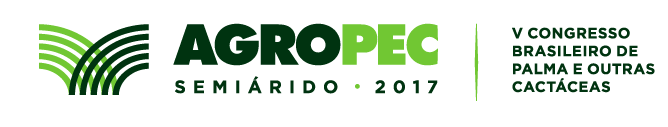 Evolução e consolidação do 
Congresso Brasileiro de Palma e Outras Cactáceas
(14,2%)
(138%)
5º Congresso Brasileiro de Palma e Outras Cactáceas
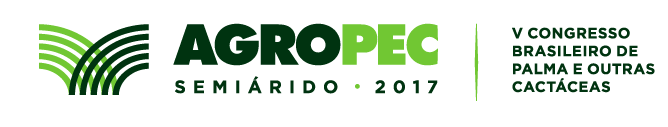 (21%)
5º Congresso Brasileiro de Palma e Outras Cactáceas
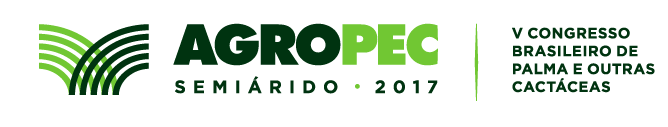 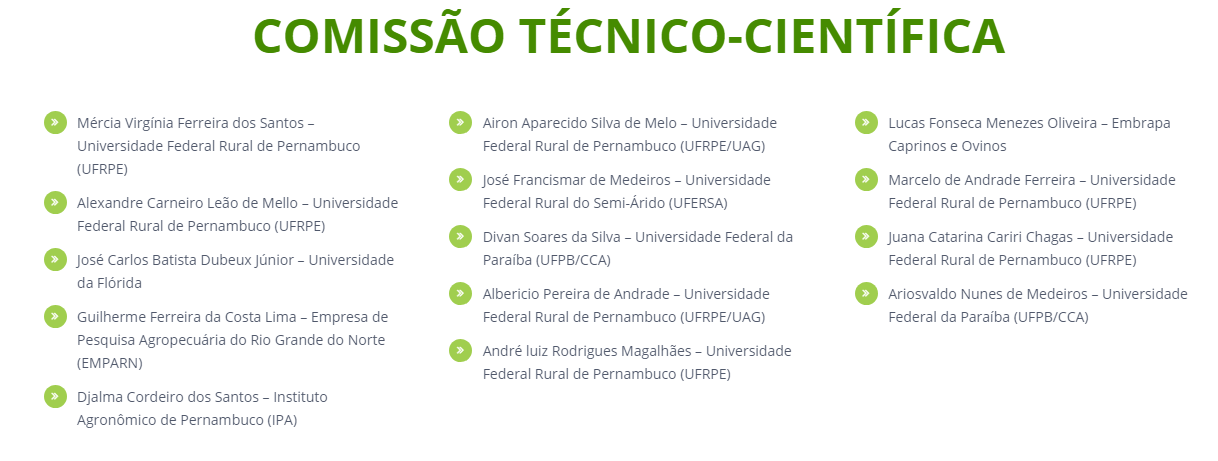 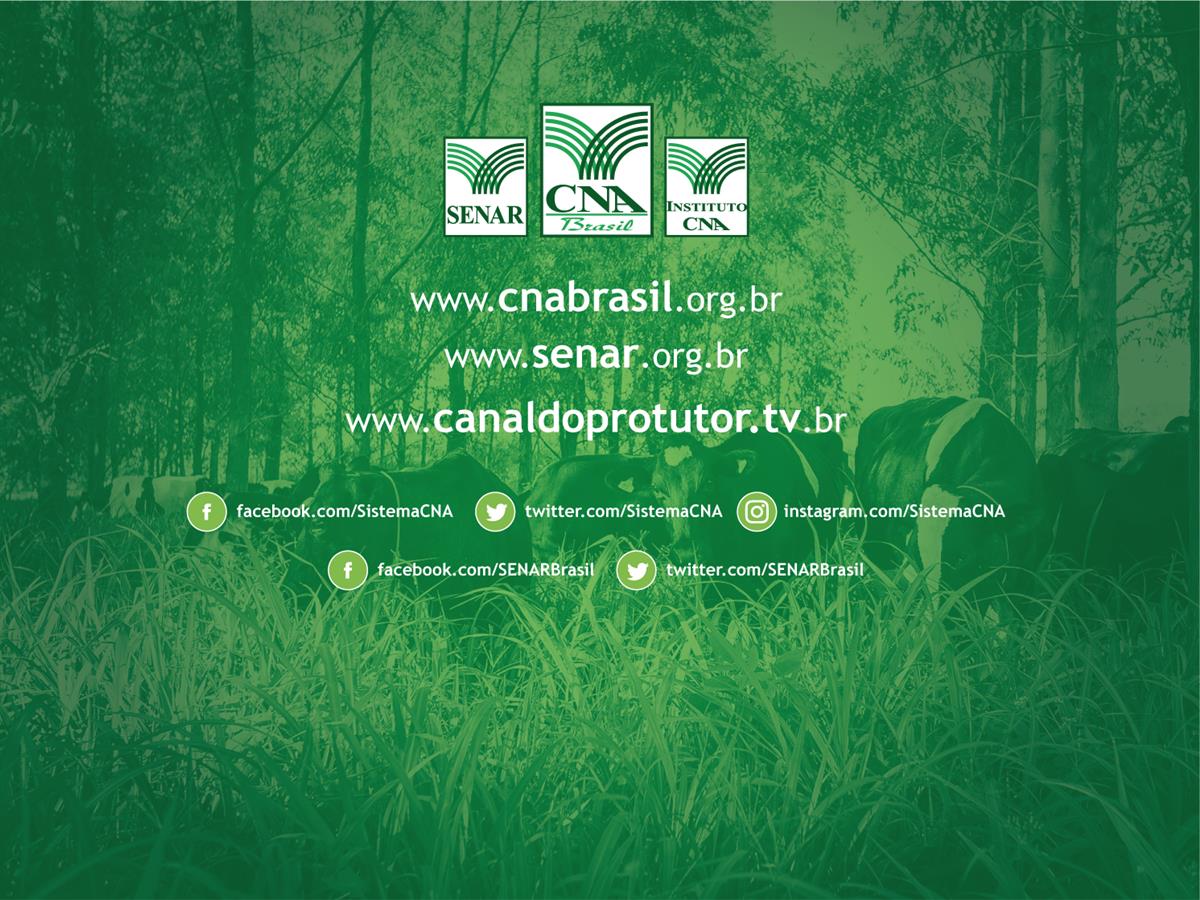 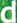 Joaci MedeirosAssessor Técnicojoaci.medeiros@cna.org.br (61) 2109 4120